CMPS 3130/6130 Computational GeometrySpring 2020
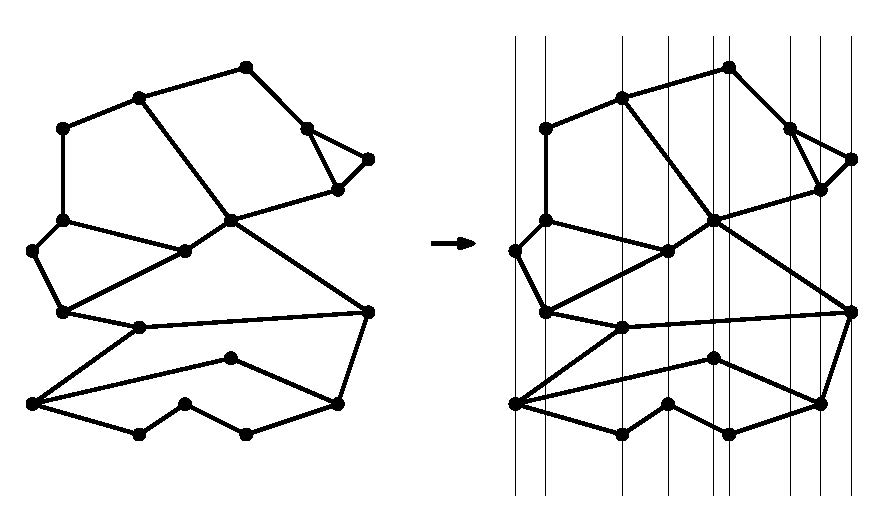 p
Planar Subdivisions and Point Location III
Carola Wenk
Based on:Computational Geometry: Algorithms and Applicationsand David Mount’s lecture notes
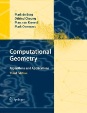 2/6/20
CMPS 3130/6130 Computational Geometry
1
Trapezoidal map
Input: Set S={s1,…,sn} of non-intersecting line segments.
Query: Given point p, report the segment directly above p.

Create trapezoidal map by shooting two rays vertically (up and down) from each vertex until a segment is hit. [Assume no segment is vertical.]
Trapezoidal map = rays + segments
Enclose S into bounding box to avoidinfinite rays.
All faces in subdivision are trapezoids,with vertical sides.
The trapezoidal map has at most6n+4 vertices and 3n+1 trapezoids:
Each vertex shoots two rays, so, 2n(1+2)vertices, plus 4 for the bounding box.
Count trapezoids by vertex that creates itsleft boundary segment: Left segment end-point for at most two trapezoids, right segment endpoint for one trapezoid, cornerof box for one trapezoid.  3n+1
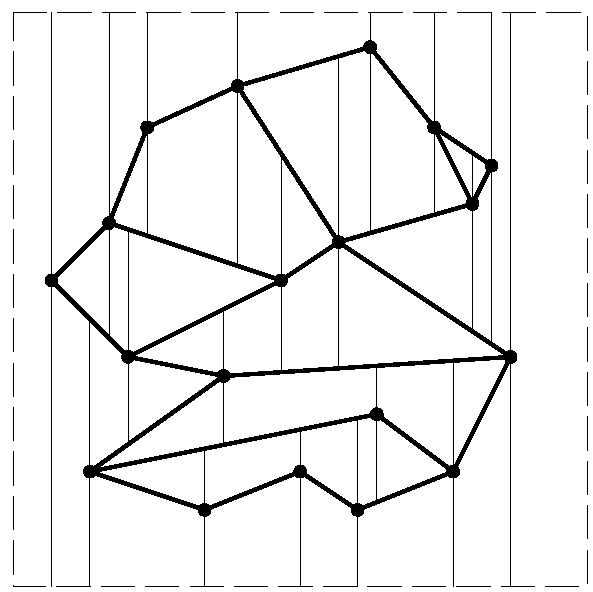 2/6/20
CMPS 3130/6130 Computational Geometry
2
Construction
Randomized incremental construction
Start with outer box which is a single trapezoid. Then add one segment si at a time, in random order.
Let Si={s1,…, si}, and let Ti be the trapezoidal map for Si.
Add si to Ti-1 as follows:
Find trapezoid containing left endpoint of si . [Point location; details later] 
Thread si through Ti-1, by walking through it and identifying trapezoids that are cut.
“Fix trapezoids up” by shooting rays from left and right endpoint of si and trim earlier rays that are cut by si.
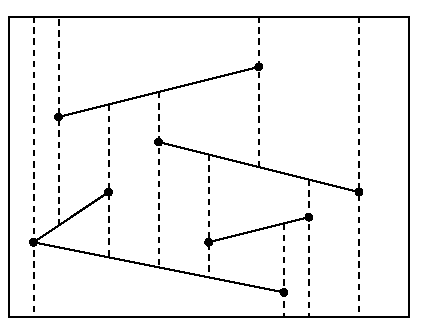 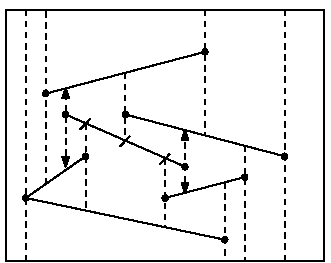 si
2/6/20
CMPS 3130/6130 Computational Geometry
3
Point Location
Build a point location data structure; a DAG, similar to Kirkpatrick’s
DAG has two types of internal nodes:
x-node (circle): contains the x-coordinate of a segment endpoint.
y-node (hexagon): pointer to a segment
The DAG has one leaf for each trapezoid.







Children of x-node: Space to the left and right of x-coordinate
Children of y-node: Space above and below the segment
y-node is only searched when the query’s x-coordinate is within the segment’s span.
 Encodes trapezoidal decomposition and enables point location during construction.
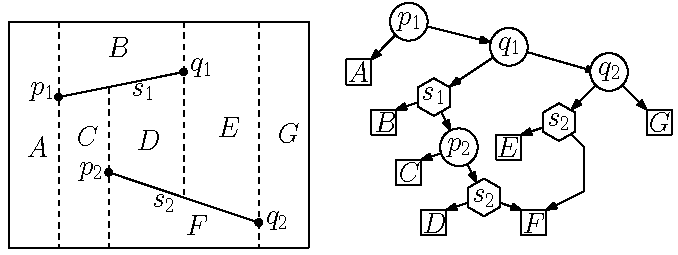 













2/6/20
CMPS 3130/6130 Computational Geometry
4
Analysis
Observation: The final trapezoidal map Ti does not depend on the order in which the segments were inserted.
Lemma: Ignoring the time spent for point location, the insertion of si takes O(ki) time, where ki is the number of newly created trapezoids.
Proof:
Let k be the number of ray shots interrupted by si. 
Each endpoint of si shoots two rays ki =k+4 rays need to be processed
If k=0, we get 4 new trapezoids.
Create a new trapezoid for each interrupted ray shot; takes O(1) time with DCEL
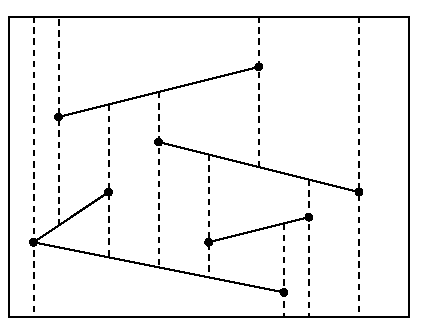 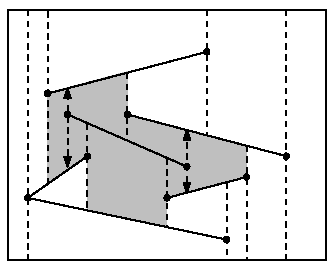 si
si
2/6/20
CMPS 3130/6130 Computational Geometry
5
Analysis
n/2+1
n/2+2
n
1
n/2
2
3
Insert segments in random order:
 P = {all possible permutations/orders of segments}; |P| = n! for n segments
ki = ki(p) for some random order pP
We will show that E(ki) = O(1) 
 Expected runtime for all insertions, without point location, E(Tall except point location) = E(i=1ki) = i=1E(ki) = O(i=1 1) = O(n)
n
n
n
linearity of expectation
2/6/20
CMPS 3130/6130 Computational Geometry
6
Analysis
Theorem: E(ki) = O(1), where ki is the number of newly created trapezoids created upon insertion of si, and the expectation is taken over all segment permutations of Si={s1,…, si}.
Proof:
Ti does not depend on the order in which segments s1,…, si were added.
Of s1,…, si , what is the probability that a particular segment s was added last? 
1/i
We want to compute the number of trapezoids that would have been created if s was added last.
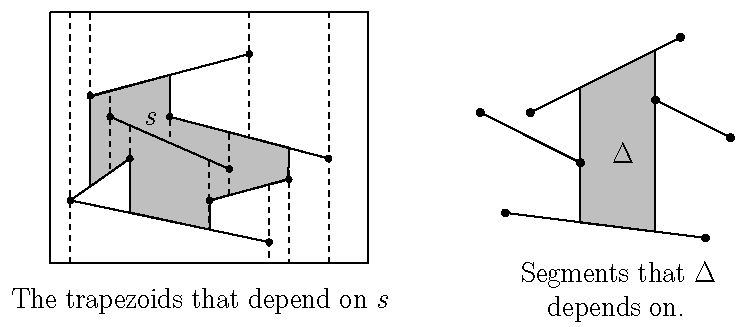 2/6/20
CMPS 3130/6130 Computational Geometry
7
Analysis
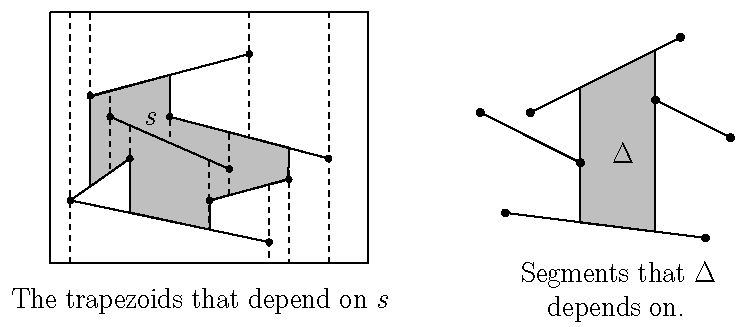 2/6/20
CMPS 3130/6130 Computational Geometry
8
Analysis
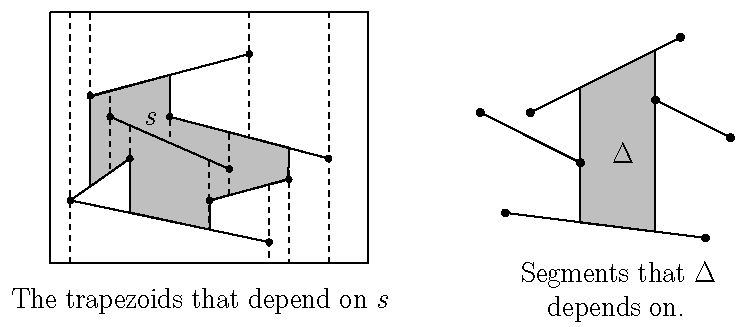 2/6/20
CMPS 3130/6130 Computational Geometry
9
Analysis
n/2+1
n/2+2
n
1
n/2
2
3
Insert segments in random order:
 P = {all possible permutations/orders of segments}; |P| = n! for n segments
ki = ki(p) for some random order pP
We will show that E(ki) = O(1) 
 Expected runtime for all insertions, without point location, E(Tall except point location) = E(i=1ki) = i=1E(ki) = O(i=1 1) = O(n)
n
n
n
linearity of expectation
2/6/20
CMPS 3130/6130 Computational Geometry
10
Point Location
Build a point location data structure; a DAG, similar to Kirkpatrick’s
DAG has two types of internal nodes:
x-node (circle): contains the x-coordinate of a segment endpoint.
y-node (hexagon): pointer to a segment
The DAG has one leaf for each trapezoid.







Children of x-node: Space to the left and right of x-coordinate
Children of y-node: Space above and below the segment
y-node is only searched when the query’s x-coordinate is within the segment’s span.
 Encodes trapezoidal decomposition and enables point location during construction.
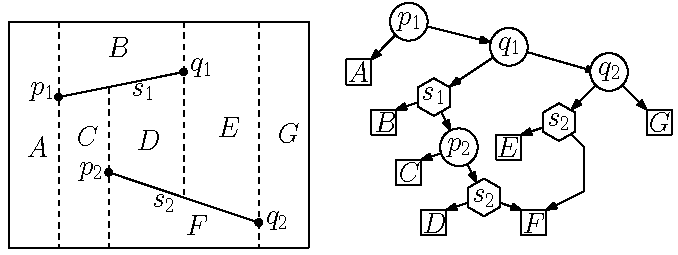 













2/6/20
CMPS 3130/6130 Computational Geometry
11
Construction
Incremental construction during trapezoidal map construction.
When a segment s is added, modify the DAG.
Some leaves will be replaced by new subtrees.
Each old trapezoid will overlap O(1) new trapezoids.
Each trapezoid appears exactly once as a leaf.
s
s
X
A
Y
Changes are highly local.
If s passes entirely through trapezoid t, then t is replaced with two new trapezoids t’ and t’’ .
Add new y-node as parent of t’ and t’’ , in order to facilitate search later.
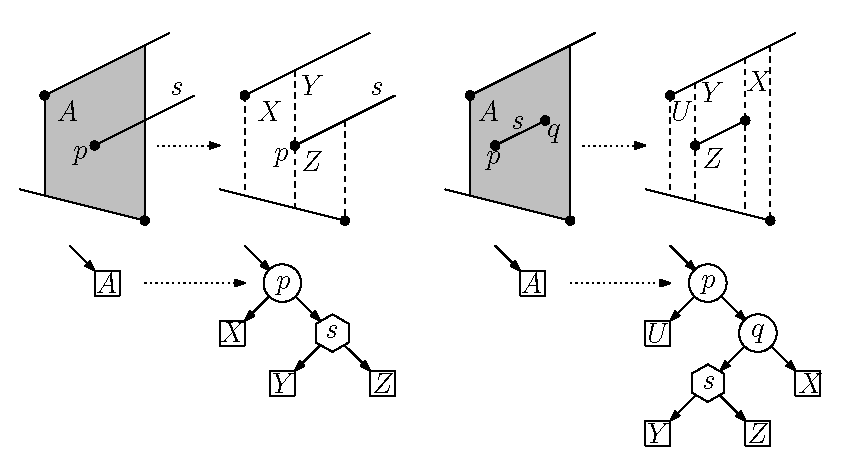 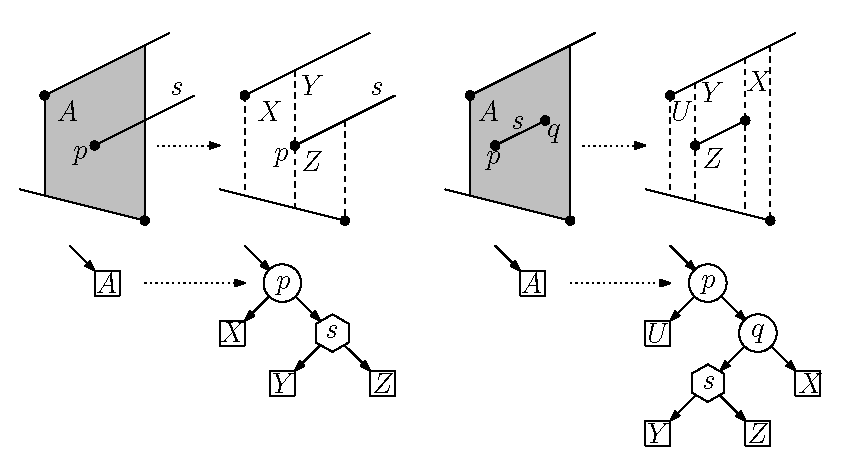 

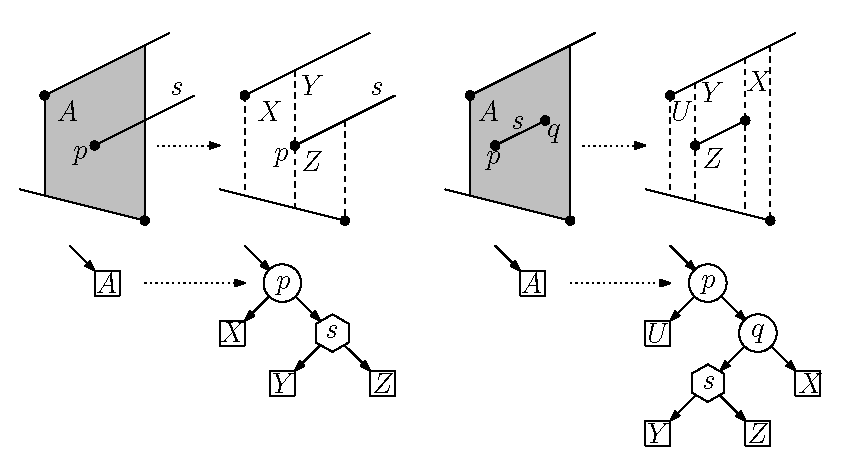 2/6/20
CMPS 3130/6130 Computational Geometry
12
Construction
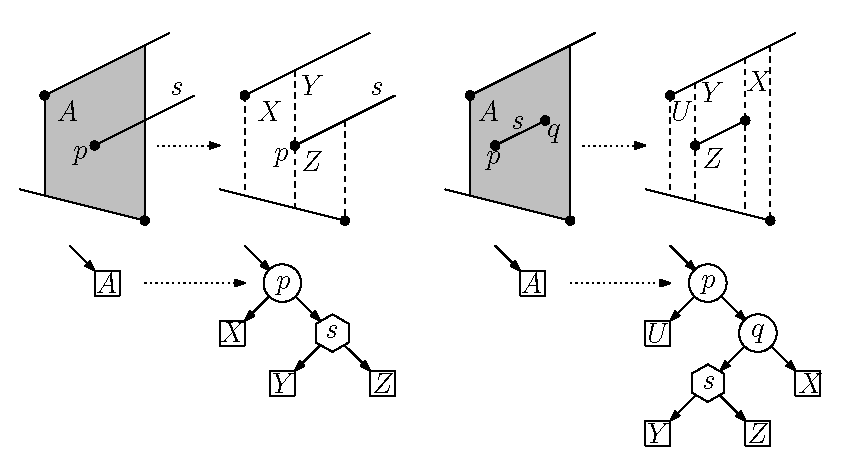 Incremental construction during trapezoidal map construction.
When a segment s is added, modify the DAG.
Some leaves will be replaced by new subtrees.
Each old trapezoid will overlap O(1) new trapezoids.
Each trapezoid appears exactly once as a leaf.




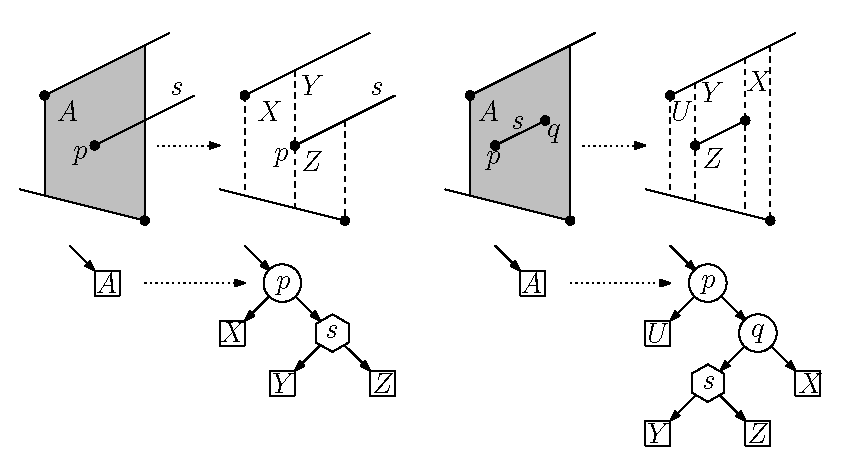 Changes are highly local.
If s passes entirely through trapezoid t, then t is replaced with two new trapezoids t’ and t’’ .
Add new y-node as parent of t’ and t’’ , in order to facilitate search later.
If an endpoint of s lies in trapezoid t, then add an x-node to decide left/right and a y-node for the segment.






2/6/20
CMPS 3130/6130 Computational Geometry
13
Inserting a Segment
Insert segment s3.
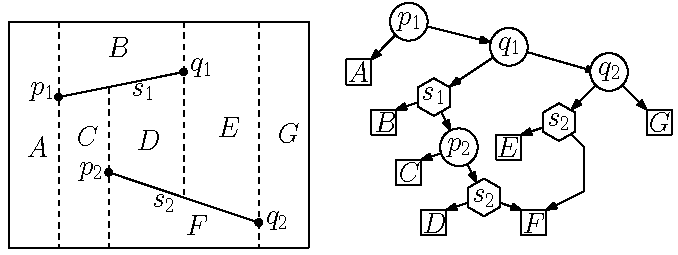 q3
s3
p3






















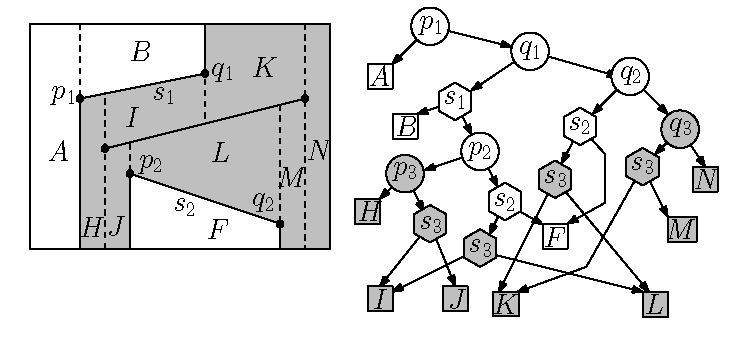 





q3
s3


p3










2/6/20
CMPS 3130/6130 Computational Geometry
14
Analysis
Space: Expected O(n)
Size of data structure = number of trapezoids = O(n) in expectation, since an expected O(1) trapezoids are created during segment insertion
Query time: Expected O(log n)
Construction time: Expected O(n log n)    follows from query time

Proof that the query time is expected O(log n):
Fix a query point Q.
Consider how Q moves through the trapezoidal map as it is being constructed as new segments are inserted.
Search complexity = number of trapezoids encountered by Q
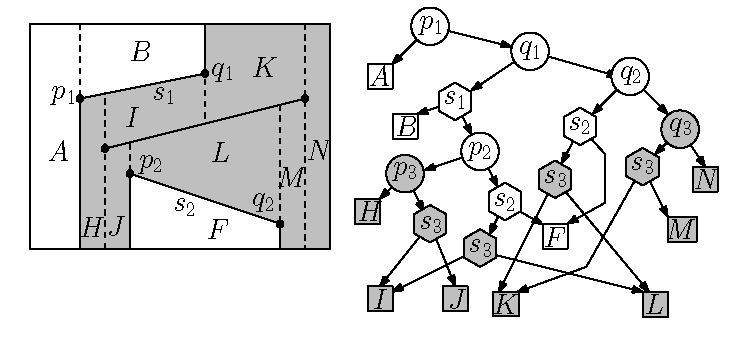 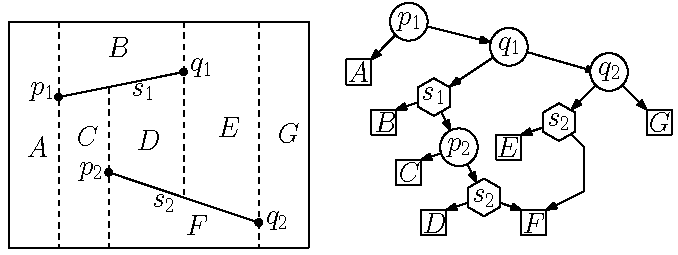 s3
s3
Q
2/6/20
CMPS 3130/6130 Computational Geometry
15
Query Time
Let Di be the trapezoid containing Q after the insertion of ith segment.
If Di = Di-1 then the insertion does not affect Q’s trapezoid (E.g., QB).
If Di ≠ Di-1 then the insertion deleted Q’s trapezoid, and Q needs to be located among the at most 4 new trapezoids.








Q could fall 3 levels in the DAG.
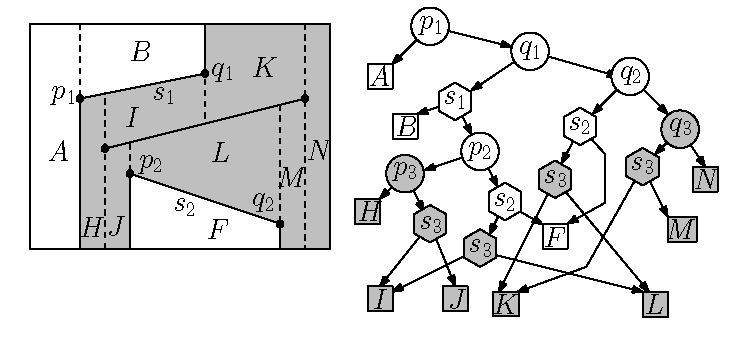 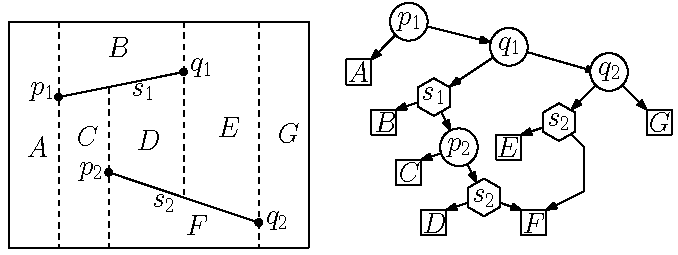 s3
s3
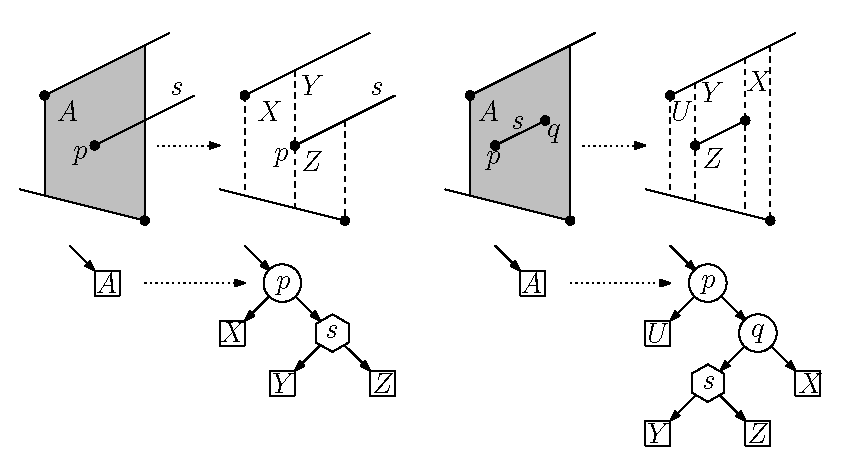 Q
?
?
2/6/20
CMPS 3130/6130 Computational Geometry
16
Query Time
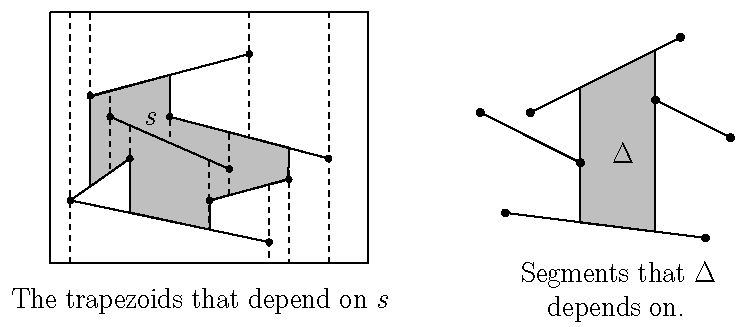 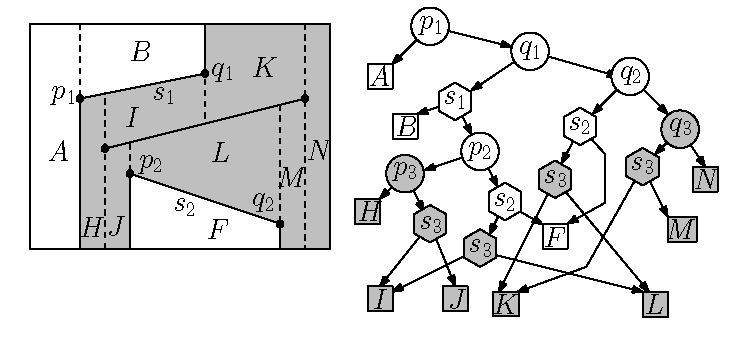 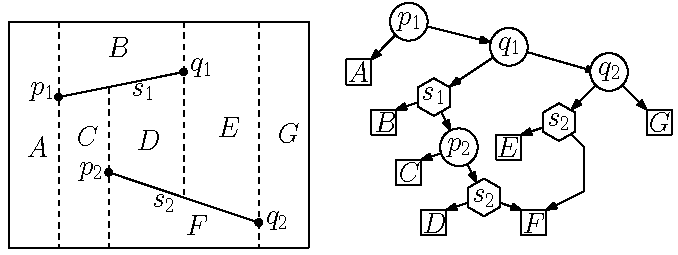 s3
s3
2/6/20
CMPS 3130/6130 Computational Geometry
17